(Сургут дәүләт педагогика университеты оешуга – 30 ел)Мәгърифәт йолдызлыгында янган якты йолдыз ул
Рәфис ШӘЙМӘРДАНОВ, 
Сургут дәүләт педагогика университеты профессоры, педагогика фәннәре докторы
Сургут дәүләт педагогика университеты  ректоры,педагогика фәннәре  докторыНадежда Васильевна КОНОПЛИНА
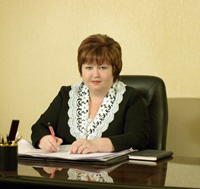 Сургут дәүләт педагогика университеты
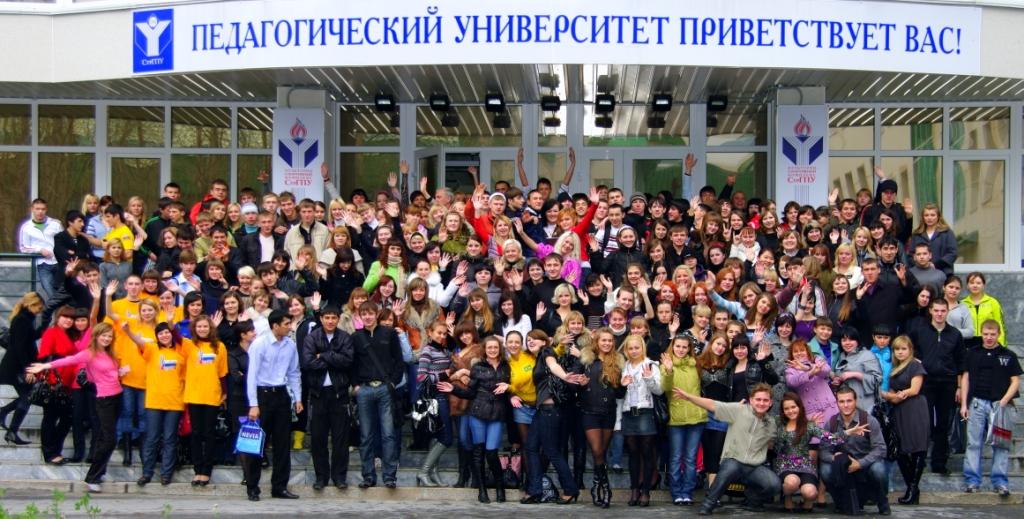 Сургут дәүләт педагогика университеты
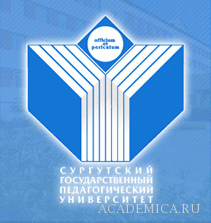 Сургут дәүләт педагогика университеты
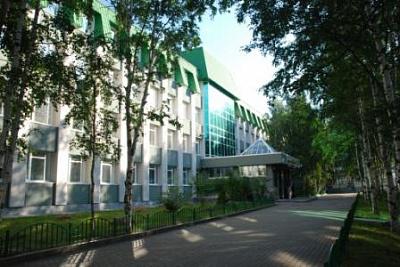 Сургут дәүләт педагогика университеты
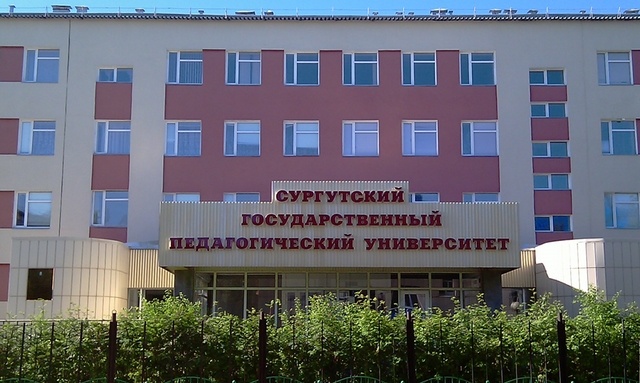 Сургут дәүләт педагогика университеты
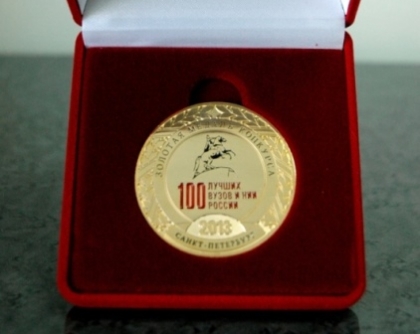 Сургут дәүләт педагогика университеты
Сургут дәүләт педагогика университетыныңпрофессор-мөгаллимнәре  хоры
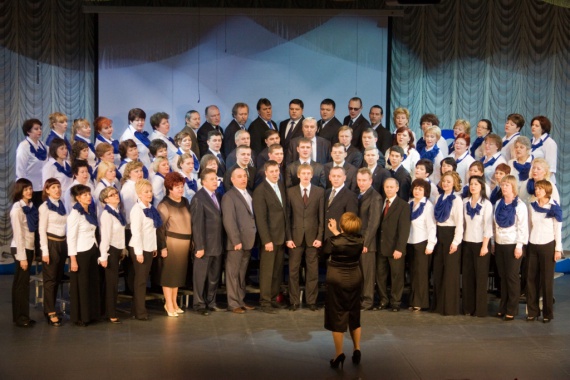 «Студентлар язы»
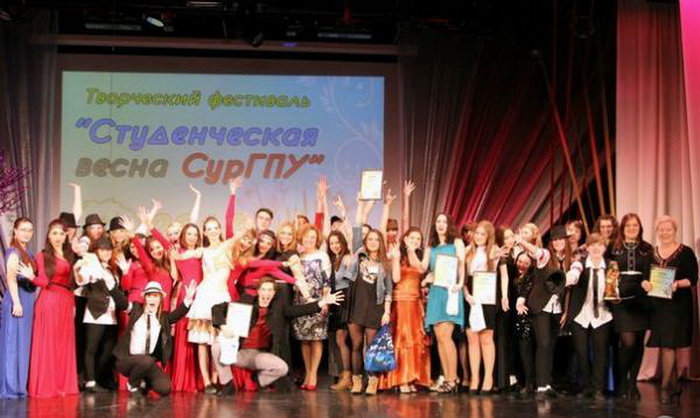 Сургут дәүләт педагогика университеты
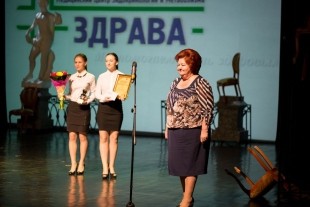 Сургут дәүләт педагогика университеты
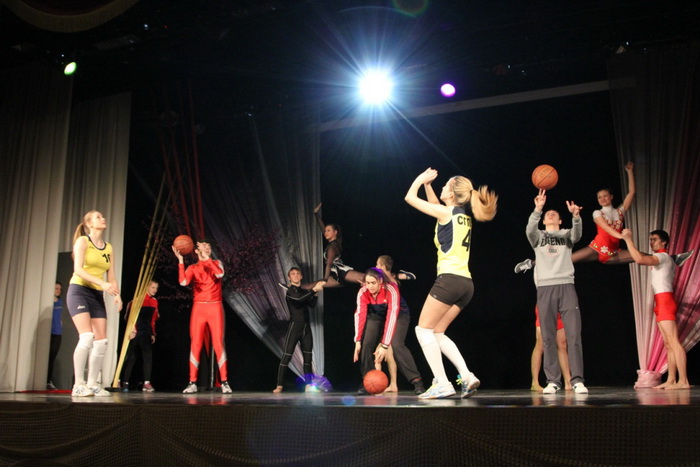